TERCER GRADO - QUINTO GRADO | RESOLVER CONFLICTOS
PRÁCTICA DE “MENSAJE EN PRIMERA PERSONA”
Instrucciones: Lean los siguientes ejemplos.  Imaginen que esto les sucede a ustedes. Luego, escriban su propio “mensaje en primera persona” para cada ejemplo.
EJEMPLO

Tu madre te lleva a que te corten el cabello antes de visitar la casa de tus abuelos. Pero tú no quieres que te corten el cabello.
Me siento
cuando tú
porque
Completa los espacios en blanco de los siguientes mensajes en primera persona:
Un compañero de equipo se ha estado burlando de los zapatos que usas para entrenar.
Me siento
cuando tú
porque
Tu compañero de clase no te deja unirte a su juego en el recreo.
Me siento
cuando tú
porque
Tus hermanos dicen que eres un “nerdo” porque te gusta leer.
Me siento
cuando tú
porque
© 2022 OVERCOMING OBSTACLES
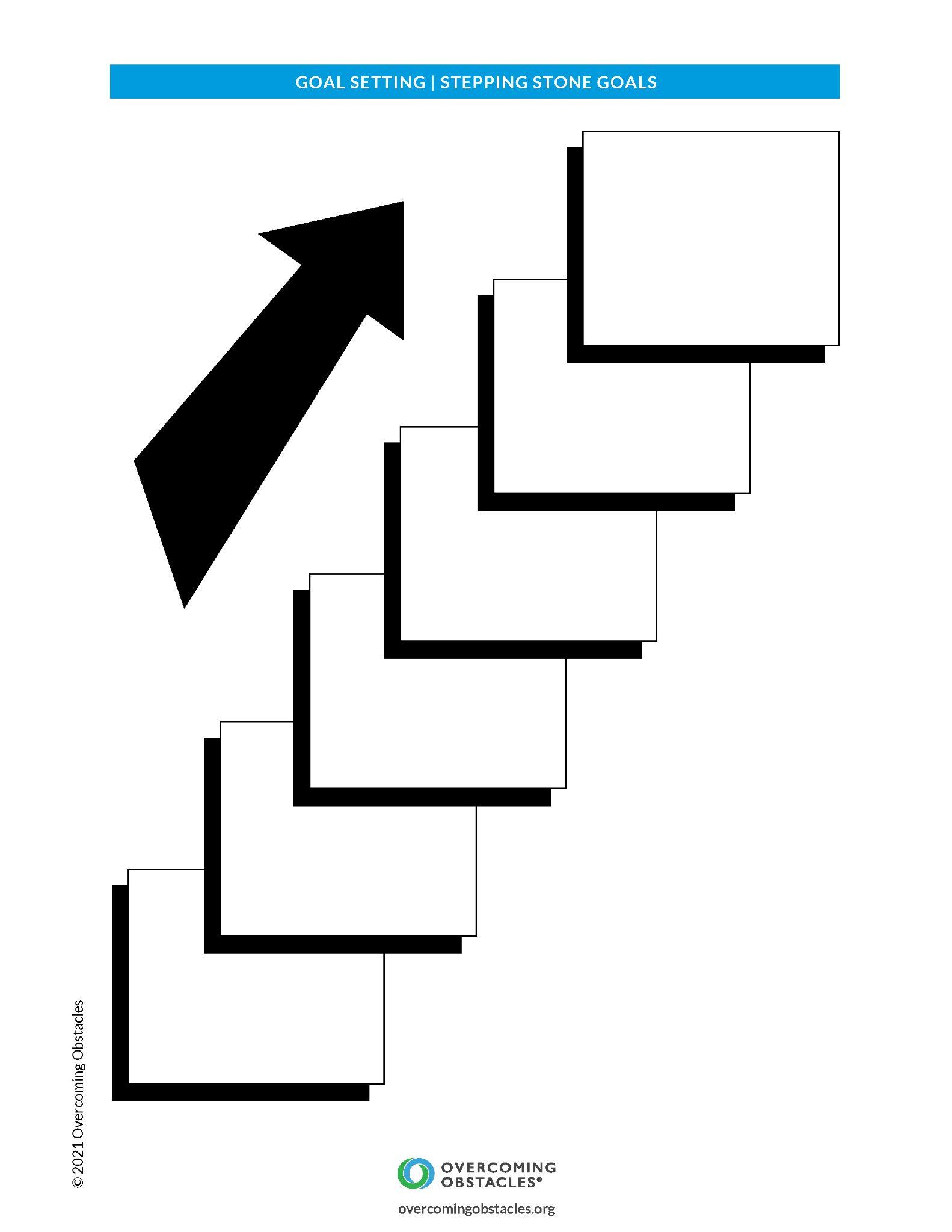